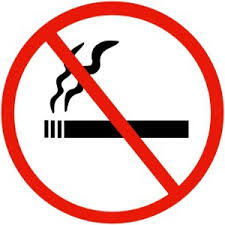 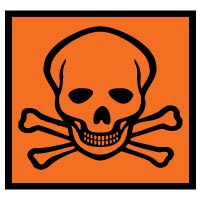 মাল্টিমিডিয়া ক্লাসে সবাইকে স্বাগত
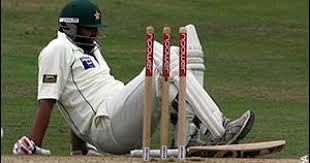 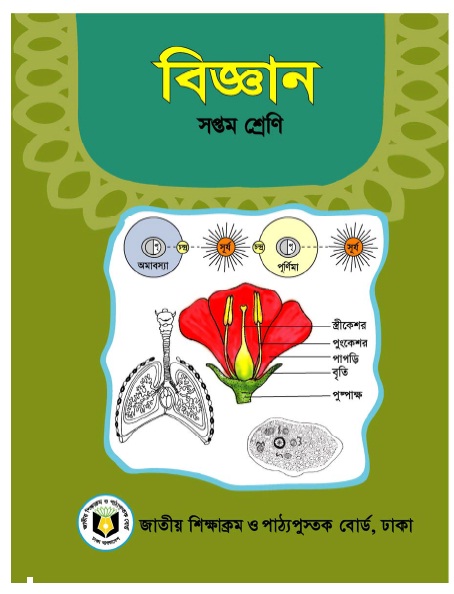 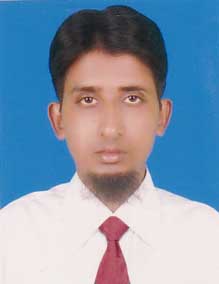 পরিচিতি
মোঃ ইব্রাহিম খলিল
সহকারী প্রধান শিক্ষক
বক্রিকান্দি আদর্শ উচ্চ বিদ্যালয়
দেবিদ্বার, কুমিল্লা।
ibrahimkhalil6065@gmail.com
Mob.-01815806065
শ্রেণি: সপ্তম
     বিষয়: বিজ্ঞান
অধ্যায়: ষষ্ঠ
নিচের ছবিগুলো কিসের সংকেত
নিচের ছবিগুলো কিসের প্রতীক
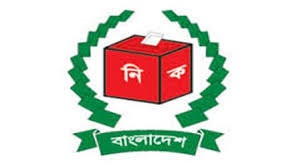 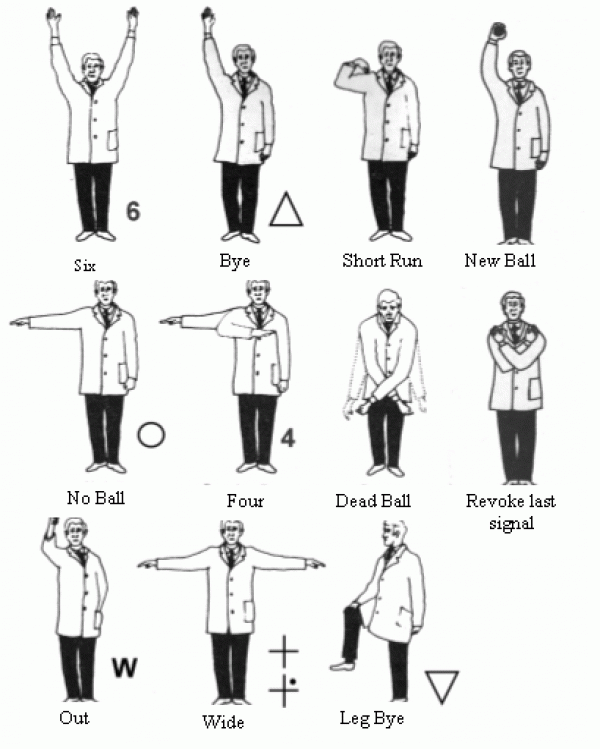 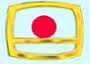 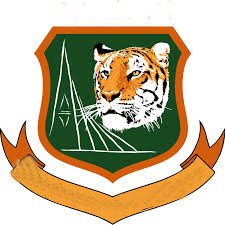 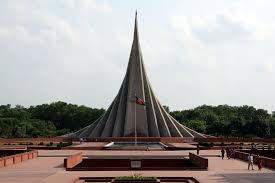 পরমাণু ও প্রতীক , অণু ও সংকেত
শিক্ষণফল 
 ১। পরমানু কী তা বলতে পারবে।
২। অণু কাকে বলে বলতে পারবে।
৩। প্রতীক লেখার নিয়মগুলো ব্যাখ্যা করতে পারবে।
4। প্রতীক ও সংকেত ব্যবহার করে নির্বাচিত মৌলিক ও যৌগিক পদার্থ চিহ্নিত করতে পারবে।
এ পর্যন্ত আবিস্কৃত মৌলের সংখ্যা কতটি?
এ পর্যন্ত আবিস্কৃত মৌলের সংখ্যা ১১৮ টি
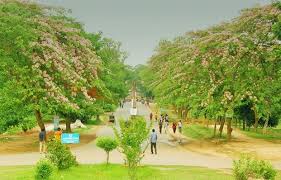 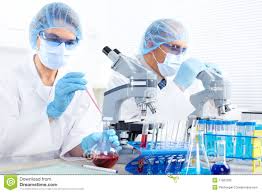 প্রকৃতিতে পাওয়া যায় কয়টি?
প্রকৃতিতে পাওয়া যায় ৯৮ টি।
ল্যাবরেটরীতে কৃত্রিমভাবে পাওয়া যায় কয়টি?
ল্যাবরেটরীতে কৃত্রিমভাবে তৈরি হয় ২০ টি।
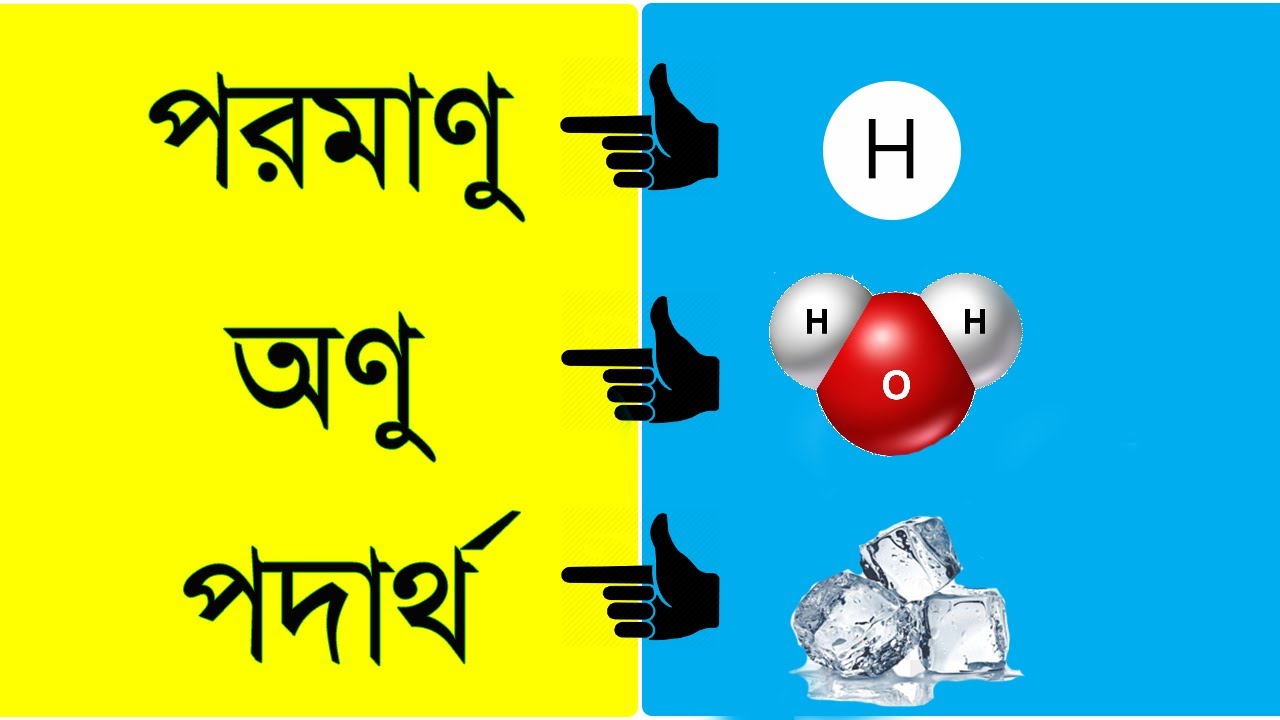 পরমাণু –
১। শুধু মোলিক পদার্থের ক্ষুদ্রতম  কণা 
২। স্বাধীন সত্ত্বা নেই 
৩। রাসায়নিক বিক্রিয়ায়  অংশগ্রহন করতে পারে
প্রশ্নঃ- পরমাণু কী ?/ পরমাণুকাকে বলে 
উঃ শুধু মোলিক পদার্থের ক্ষুদ্রতম কণা যার স্বাধীন সত্ত্বা নেই কিন্তু রাসায়নিক বিক্রিয়ায়  অংশগ্রহন করতে পারে  তাকে পরমাণু বলে।  যেমন – H,O,N ইত্যাদি।
একক কাজ  (২ মিনিট )
পরমানু কী  বল
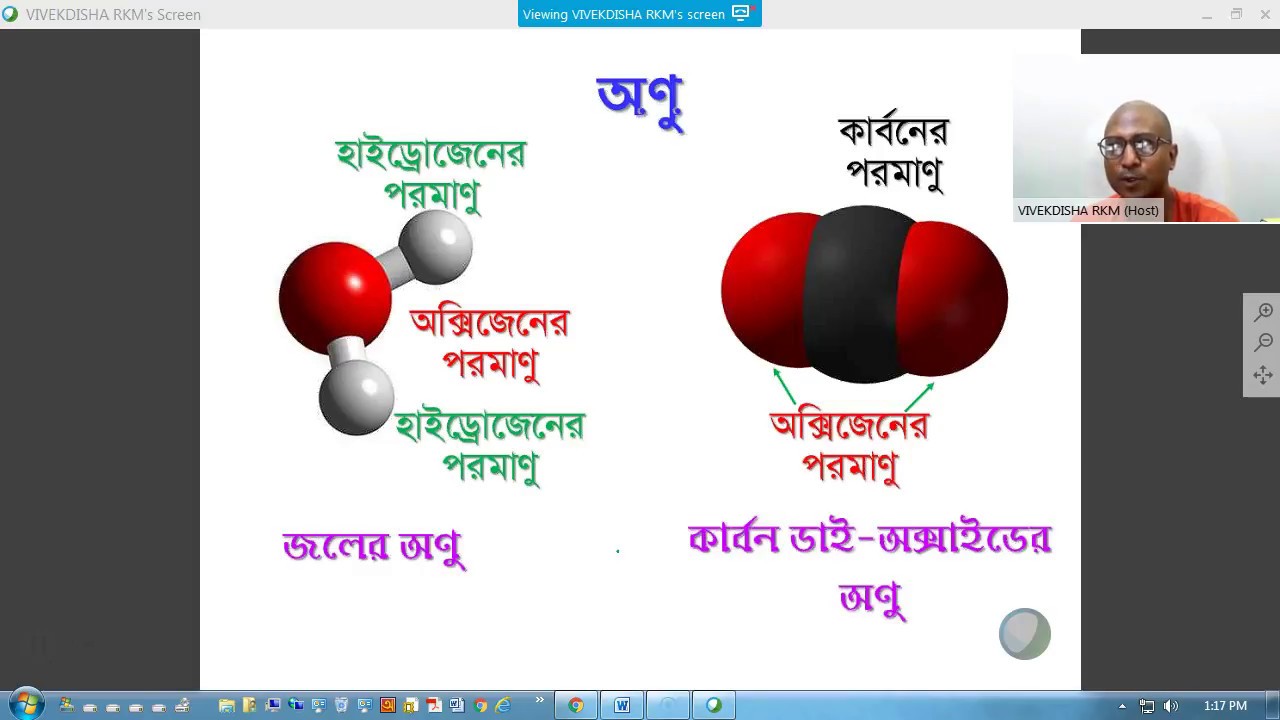 অণু
১। মোলিক ও যোগিক  পদার্থের ক্ষুদ্রতম  কণা 
২। স্বাধীন সত্ত্বা আছে 
৩। রাসায়নিক বিক্রিয়ায়  অংশগ্রহন করতে পারে না
প্রশ্নঃ- অনু কাকে বলে । 
উঃ- মোলিক  ও যোগিক  পদার্থের ক্ষুদ্রতম  কণা  যার স্বাধীন সত্ত্বা আছে কিন্তু রাসায়নিক বিক্রিয়ায়  অংশগ্রহন করতে পারে না তাকে অণু বলে ।
প্রশ্নঃ-  পরমাণু ও অণুর মধ্যে পার্থক্য লিখ ।
তোমরা কি এই নামগুলোর সংক্ষিপ্ত রুপ  বলতে পারবে?
পুরো নাম
সংক্ষিপ্ত নাম
টেলিভিশন
টিভি
প্রাইমারী স্কুল সার্টিফিকেট
পিএসসি
মোহাম্মদ
মো.
মোসাম্মৎ
মোসা.
আব্দুল
আ.
ডাক্তার
ডা.
Hydrogenium
H
প্রশ্নঃ- প্রতীক  কাকে বলে ।
উঃ-মোলের ইংরেজী পুরো নামের সংক্ষিপ্ত রুপকে প্রতীক বলে।
H ydrogen
H
O xygen
O
F
F luorine
C
Corbon
প্রতীক লেখার নিয়ম -
১। মৌলের ইংরেজি নামের আদ্যক্ষর দ্বারা প্রতীক প্রকাশ করা হয়।
 (কে আকাশ দেবতা  WHO SKY VC
 (যদি তুমি বিএনপি)   IF U BNP
W-Wolfram                               
H-Hydrogen                            
O-Oxygen                               
S-Sulfur                                 
K-Kalium                             
Y-Yttrium                             
V-Vanadium
C-Carbon
I-Iodine
F-Fluorine
U-Uranium 
B-Boron
N- Nitrogen
P- Phrsphorus
Boron
2। যদি দুই বা দুইয়ের অধিক মৌলের ইংরেজি নামের প্রথম অক্ষর একই হয় তবে একটি মৌলকে  আদ্যক্ষর দ্বারা প্রতীক প্রকাশ করা হয়। অন্যগুলোর ক্ষেত্রে প্রতীকটি দুই অক্ষরে । নামের প্রথম অক্ষরটি ইংরেজী বর্ণমালার বড় হাতের অক্ষর এবং অন্য যে অক্ষরটি সর্বাধিক উচ্চারিত হয় তা ছোট হাতের অক্ষর দিয়ে লেখা হয়।
B
Be
Beryllium
Bi
Bismuth
৩। কতগুলো মৌল ল্যাটিন ভাষা থেকে এসেছে । এরুপ মৌল ১১টি
কেঊ না আজি হাজি  সাহেবের সন ডব্লিও কে সোনা ফিরে পাবে 
(Cu,Na, Ag,Hg,Sb,Sn,W,K Au ,Fe,Pb)
Cu -Cuprum
Na-Natrium
Ag - Argentum
Hg-Hydrurgyrum
Sb -Stibium
Sn -Stannum
W -Wolfarm
K -Kalium
Au-Aurum
 Fe- Ferrum
Pb-Plumbum
H
দুইটি হাইড্রোজেন পরমাণু ও একটি অক্সিজেন পরমাণু যুক্ত হয়ে পানির একটি অণু তৈরি করেছে। সুতরাং পানির সংকেত H2O
H
O
এটি কিসের প্রতীক?
এখানে অক্সিজেনের কয়টি পরমাণু?
এখানে হাইড্রোজেনের কয়টি পরমাণু?
প্রশ্ন- সংকেত কাকে বলে। 
উঃ- কোন মৌল বা যৌগের অনুর সংক্ষিপ্ত রুপকে সংকেত বলে । 
যেমন – পানির সংকেত – H2O
খাবার লবণ সংকেত -NaCl
চুনা পথরের সংকেত –CaCO3
দলগত কাজ
সময়: ১০ মি.
প্রতীক ও সংকেত ব্যবহার করে নির্বাচিত মৌলিক ও যৌগিক পদার্থ চিহ্নিত কর।
মূল্যায়ন
প্রতীক ও সংকেত কাহাকে বলে?
প্রতীক ও সংকেতের মধ্যে একটি পার্থক্য বল।
প্রতীক লেখার দুইটি নিয়ম উল্লেখ কর।
পরমাণুর ক্ষুদ্রতম কণা কয়টি ও  কী কী?
গুরুত্বপূর্ণ শব্দ
প্রতীক
 সংকেত
 প্রোটন
 ইলেকট্রন
 নিউট্রন
 কক্ষপথ
বাড়ির কাজ
প্রতীক লেখার কয়েকটি নিয়ম লিখে  আনবে।
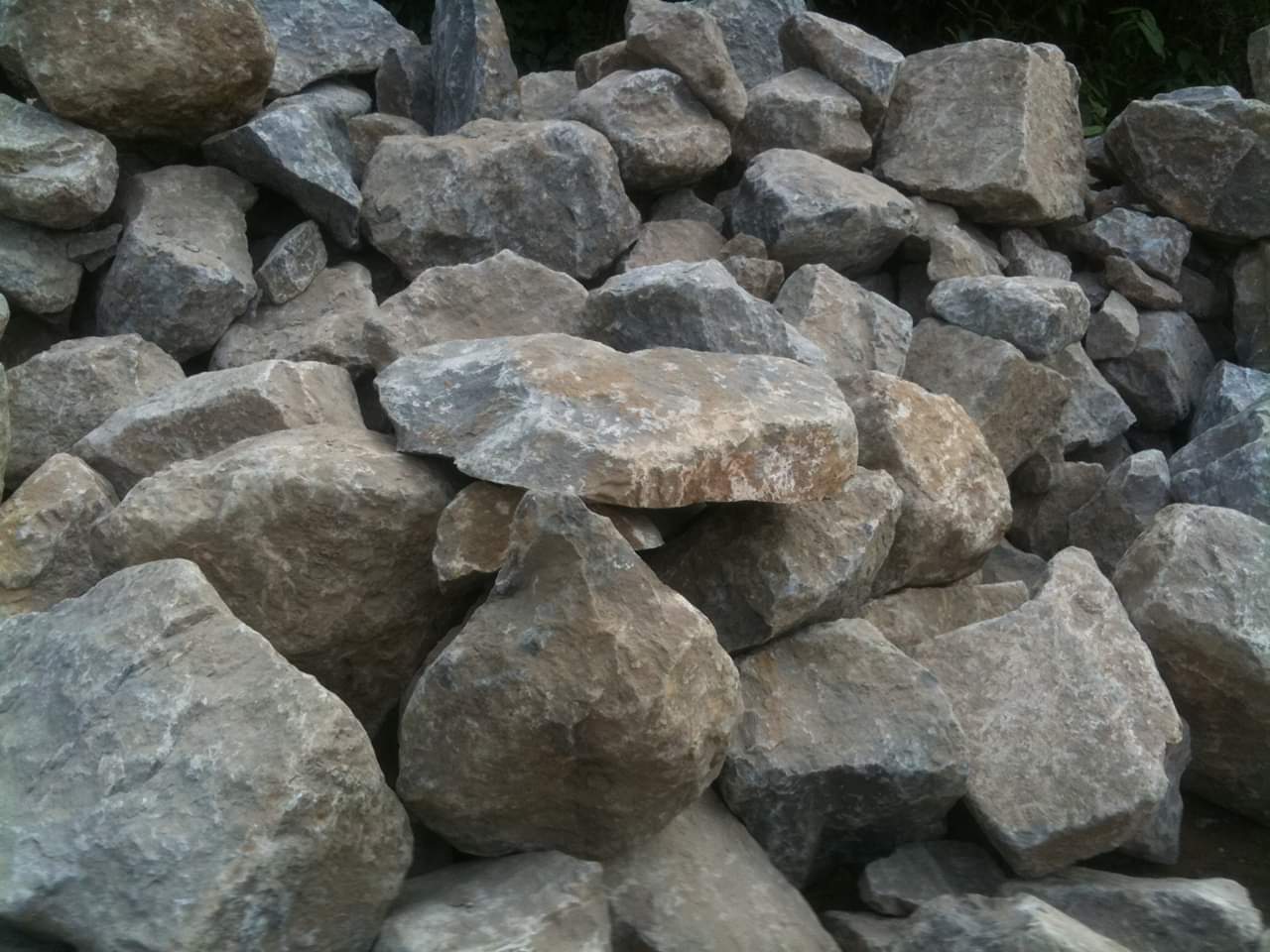 ধন্যবাদ